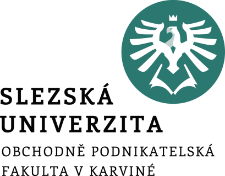 Hlavní podnikové procesy: Výroba
Popis procesu výroby
Propočty potřeby výroby
Řízení výroby
.
Struktura přednášky
Co je proces výroby?
Čím je ovlivněn?
PLÁNOVÁNÍ VÝROBY
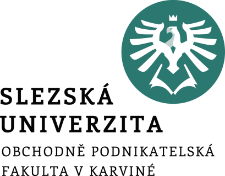 V rámci plánování ve výrobě lze identifikovat následující oblasti plánu:
plánování sortimentní skladby produkce na příslušné plánovací období (měsíc, kvartál, pololetí),
plánování technické stránky výrobního procesu,
plán spotřeby výrobních faktorů a jejich zajištění.
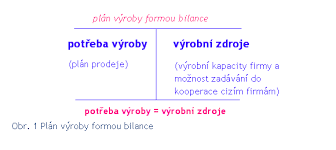 Rozbor faktorů ovlivňující plán
Plánování výrobních kapacit
Výrobní kapacita je maximální výrobní schopnost výrobní jednotky za určité období 
Výrobní kapacitu vyjadřujeme v materiálních, peněžních nebo časových jednotkách. 
Může vzniknout přebytek/nedostatek výrobní kapacity – Jak ho budeme řešit?
Jaké proměnné vstupují do procesu?
propočty výrobní kapacity a časových fondů - proměnné.
Dobu činnosti vyjadřujeme pomocí tzv. časových fondů.
Výkon výrobního zařízení se vždy uvažuje jako maximální výrobnost za jednotku času, obvykle za 1 hodinu
Výkon výrobního zařízení se stanoví na základě kapacitních norem výrobnosti.
Časový fond výrobního zařízení je plánovaný počet dní (hodin) jeho činnosti obvykle za rok.
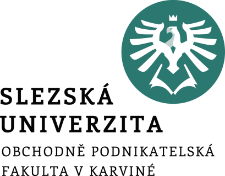 PLÁNOVÁNÍ VÝROBY: Výrobní kapacita
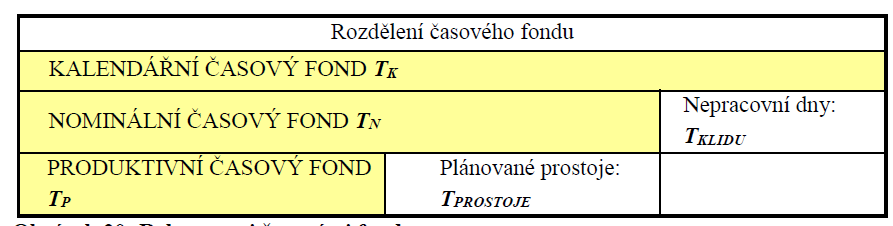 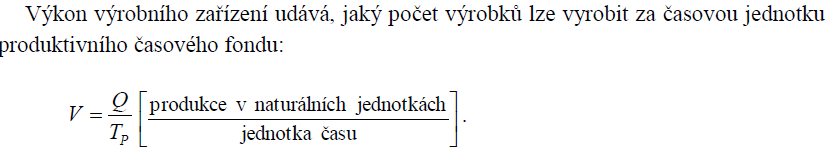 Norma pracnosti
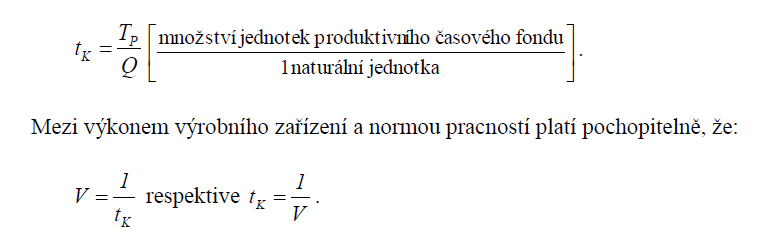 výkon
Využití časových fondů
Kalendářní časový fond Tk.
Používá se k výpočtu výrobní kapacity v nepřetržitých výrobních procesech (hutích, chemických výrobách). 
Nominální časový fond Tn – zjistíme z kalendářního časového fondu odečtením nepracovních dnů (nedělí, sobot, svátků). Je-li organizována celozávodní dovolená odečteme i počet dnů jejího trvání. Nominální časový fond v hodinách zjistíme násobením počtu dnů  nominálního časového fondu počtem směn v jednom pracovním dni. 
Využitelný (efektivní) časový fond Tp – vypočteme z nominálního časového fondu odečtením plánovaných prostojů. Plánovanými prostoji rozumíme čas pro plánované opravy a přemístění zařízení a čas na výrobu technologicky nevyhnutelných zmetků.
Výpočet kapacity – v naturálních jednotkách
použijeme vyrábíme-li jeden druh výrobku, nebo výrobky na sebe převoditelné. Např. výrobní kapacita vysoké pece, automatické linky, cukrovaru apod.
QP – výrobní kapacita v naturálních jednotkách, VP – výkon v naturálních jednotkách za hodinu, TP – využitelný ČF v hodinách
Výpočet kapacity pomocí kapacitní normy pracnosti
ve strojírenských 
    výrobách u mechanického obrábění
tk – kapacitní norma pracnosti, 
t – norma pracnosti v normohodinách, 
k1 – koeficient plnění norem, 
k2 – koeficient produktivity práce
Výpočet kapacity výrobních ploch
výrobních plochy pro finální montáž a skladování výrobků, kapacita montáže nebo formovny určená podle výrobní plochy pro plánování pracovních míst
M je využitelná výrobní plocha v m2
m je kapacitní norma plochy potřebné k montáži jednoho určitého výrobku včetně pracovní zóny v m2
dv - kapacitní norma průběžné doby montáže jednoho určitého výrobku, tj. nejkratší období obsazení výrobní plochy určitým výrobkem,
Tp – využitelný časový fond
KOEFICIENT VYUŽITÍ VÝROBNÍ KAPACITY
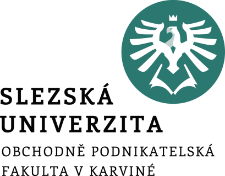 Srovnáním skutečně dosažené hodnoty produkce k plánované hodnotě (Qp) se vyjadřuje pomoci koeficientu celkového využití výrobní kapacity, 
kde kC …koeficient využití výrobní kapacity,
QS … skutečně vykázána produkce (kapacita) za sledované období.
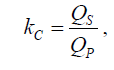 Faktor výkonového využití, kde
TPS …skutečně vykázaný produktivní časový fond,
VS … skutečně dosažený výkon výrobního zařízení,
kE … koeficient časového (extenzivního) využití výrobní kapacity,
kI … koeficient výkonového (intenzivního) využití výrobní kapacity
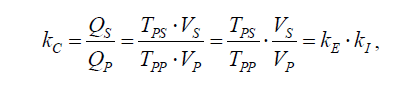 Příklad 1
Výroba má probíhat 60 dní ve dvou směnách po osmi hodinách, prostoje se plánují na 2% z času. Opracování jednoho výrobku trvá dvacet minut. Výrobní hala má 450 m2, k opracování jednoho výrobku je třeba plocha 3x3 metry. Skutečné využití výrobní  kapacity je 95 %. Spočítejte! 
Jaký je využitelný časový fond stroje? 
Jaká je kapacita výrobní plochy? 
Kolik bylo skutečně vyrobeno výrobků? 
Jaký byl plánovaný hodinový výkon jednoho stroje?
Jaký je využitelný časový fond stroje? 
Tp = 60 x 2x8 – 2% = 940,8 hodin
Jaká je kapacita výrobní plochy?
Qp= 450/9 x 940,8/ (20/60) =142 545,45 ks
Kolik bylo skutečně vyrobeno výrobků?
Qs = 0,95* 142 545,45 = 135418,17 Ks
Jaký byl plánovaný hodinový výkon jednoho stroje? 3 ks/hod
Příklad 2
Stroj bude v provozu 22 dní v měsíci, dvě směny po osmi hodinách. Jedna hodina denně je plánována na údržbu. Kapacitní norma pracnosti jednoho výrobku je 0,2 normohodiny (nh). 

Jaká je měsíční výrobní kapacita stroje? 
Tp = 22x8x2 – 22x1 = 330 hodin
Qp = 330/0,2 = 1 650 ks